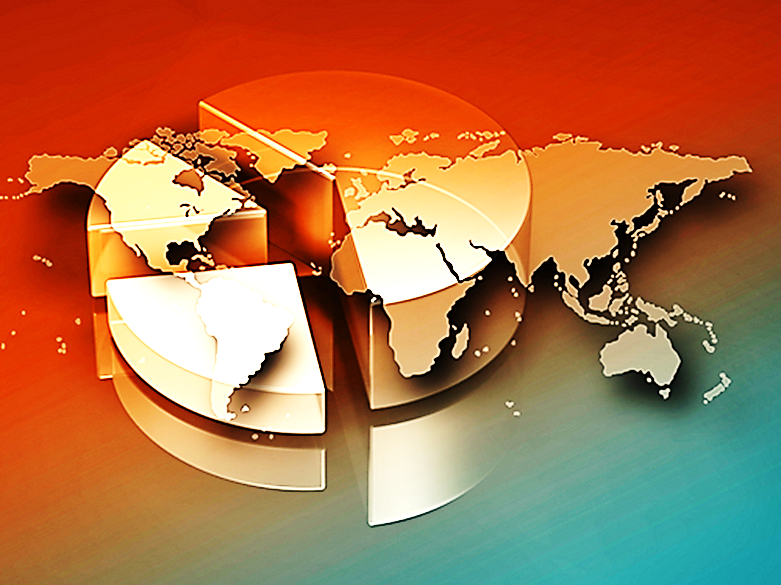 Экономический рост и развитие
Экономический рост и развитие
Фатеева Татьяна Алексеевна, 
учитель истории МБОУ-гимназии №20 г.Тулы
Prezented.Ru
Экономический рост – это долговременное увеличение реального объема валового внутреннего продукта (ВВП) как в абсолютных значениях, так и в расчёте на каждого жителя страны.
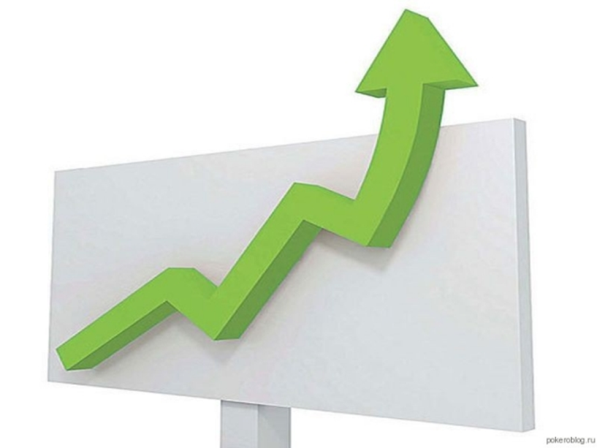 Экономический рост не означает, что рост ВВП должен увеличиваться каждый год, но в целом направление движения экономики должно идти вверх
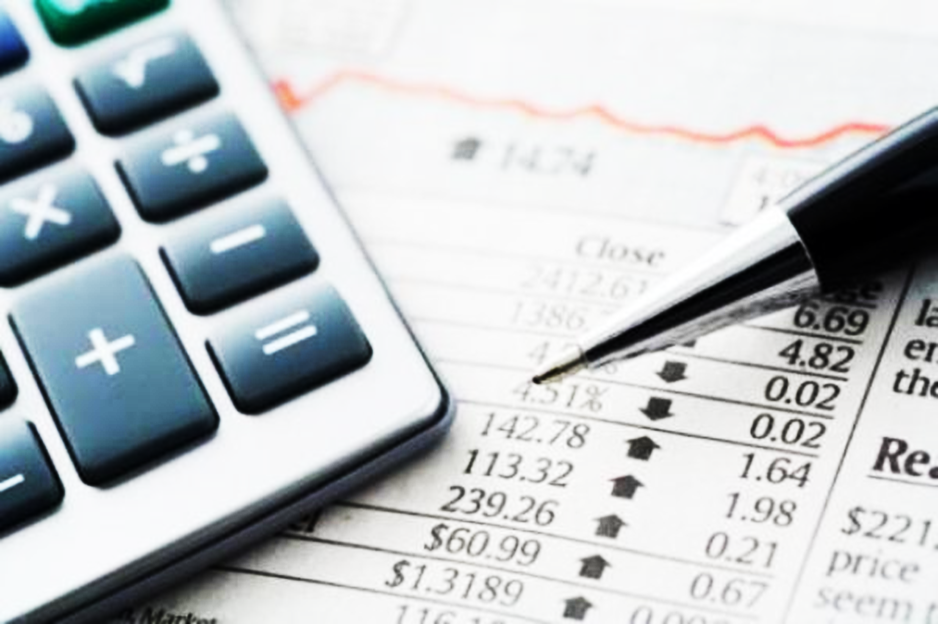 Темпы экономического роста
ВВП (реальный) 2012 г. – ВВВ (реальный) 2011 г. = прирост ВВП за 2012 г.


 Прирост ВВП________    x  100%
ВВП (реальный) 2011 г.
При расчете прироста ВВП необходимо учитывать:
имеется ввиду реальный ВВП;
рассчитываются не только абсолютные значения, но и на душу населения;
только долгосрочное увеличение ВВП можно считать экономическим ростом (найдите на стр. 17 показатели роста ВВП России с 1999 по 2008 г. и сделайте вывод)
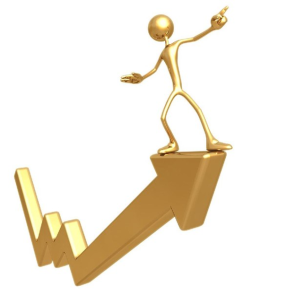 Россия заняла первое место среди стран "большой восьмерки" (G8) по росту экономики в 2011г. Такие предварительные данные сообщает Росстат.
Рост валового внутреннего продукта (ВВП) РФ в 2011г. по сравнению с 2010г. составил 4,3%. 
На втором месте оказалась Германия с ростом ВВП на 3%, за ней следуют Канада (+2,3%), США (+1,7%) и Франция (+1,6%). 
В Великобритании экономика выросла за прошлый год на 0,9%, в Италии - на 0,5%, а экономика Японии продемонстрировала падение на 0,9%.
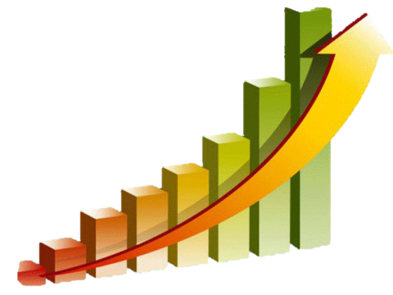 Чем богаче страна, тем ниже её годовые темпы роста (как правило)
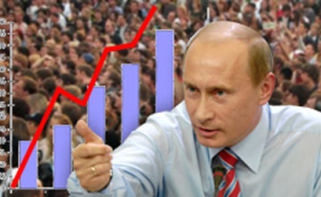 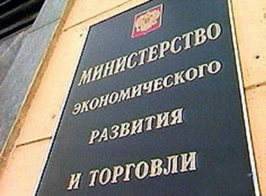 "У нас рост экономики приличный был, самый высокий в мире среди крупных экономик после Китая и Индии - 4,2%. Средний рост экономики в Европе, в еврозоне был 3,9%, у нас был 4,2%. Кстати говоря, в еврозоне прогнозируется и Международным валютным фондом, и Всемирным банком отрицательный рост, минус 0,3% в следующем году. В этом году мы все-таки планируем плюс, причем плюс от 4 до 5%", - сказал Путин в интервью Russia Today в преддверии саммита АТЭС.
http://ria.ru/trend/_VVP_RF_2012_31012012/
Факторы экономического роста
Пути достижения экономического роста
Экстенсивный рост
Увеличение количества станков
Прием дополнительных рабочих
Сохранение в неизменном виде технологии производства
Увеличение площади обработанных земель
Разработка новых месторождений
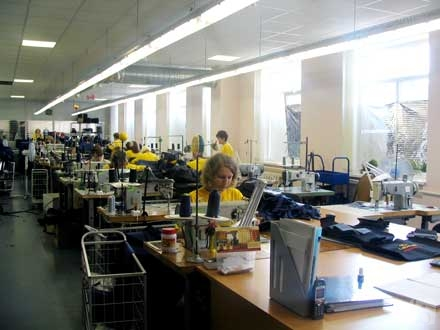 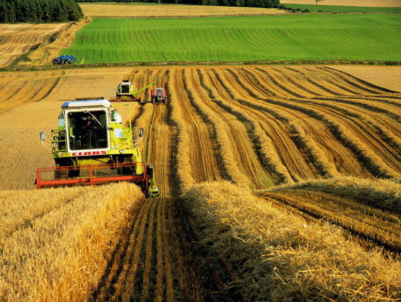 Интенсивный рост
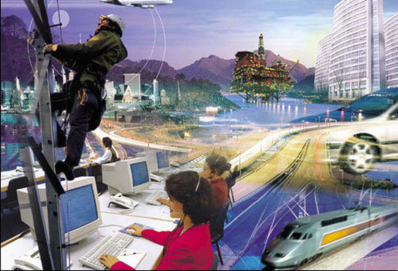 Научно-технический прогресс

Экономия на масштабе (укрупнение производства)
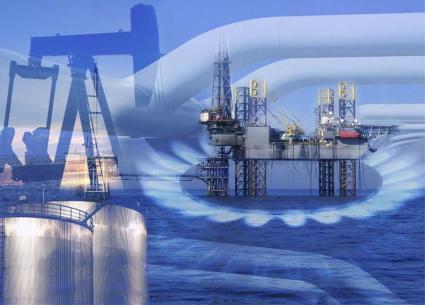 Повышение квалификации работников

Рациональное распределение ресурсов
Типы экономического роста
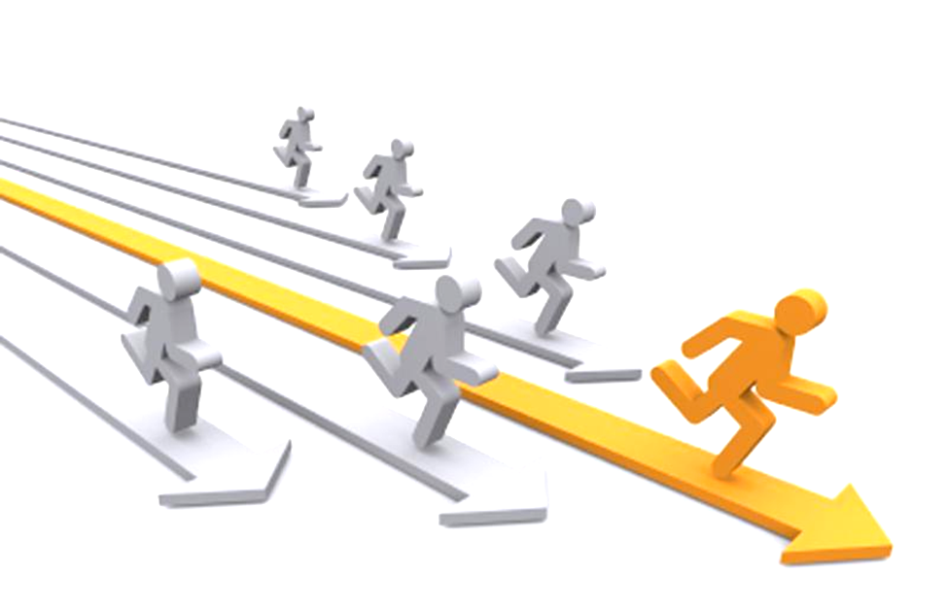 Равномерный рост стран-лидеров (США, Европа)
Чудеса роста (Япония, Южная Корея, Гонконг)
Трагедии роста (некоторые страны Центральной Африки)
Отсутствие экономического роста (Зимбабве)
Цели экономического роста
Экономическое развитие
Экономическое развитие — структурная перестройка экономики в соответствии с потребностями технологического и социального прогресса.
Показатели уровня экономического развития
ВВП и национальный доход на душу населения

Производство основных видов продукции

Отраслевая структура экономики (соотношение между отраслями материального и нематериального производства)

Уровень и качество жизни населения
Показатели экономической эффективности производства (отношение эффекта, результата к затратам)
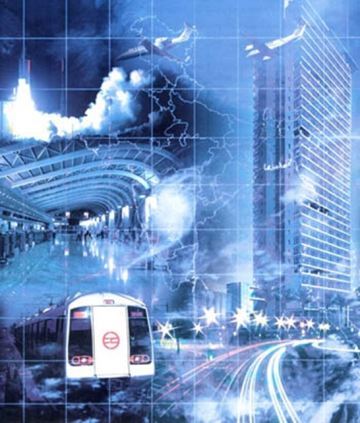 Prezented.Ru